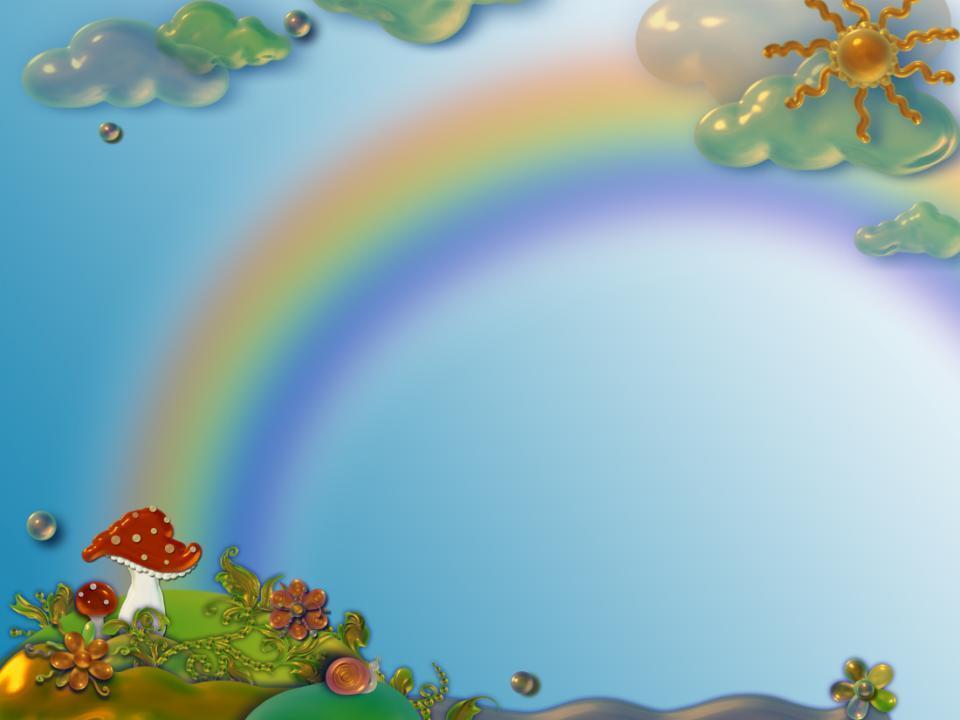 Применение сюжетных картин  для развития связной речи с детьми подготовительной к школе группы 



                        Подготовила: 
                                            воспитатель  I  кв. категории 
                 МБДОУ № 47
                                            Черкеева Галина Степановна
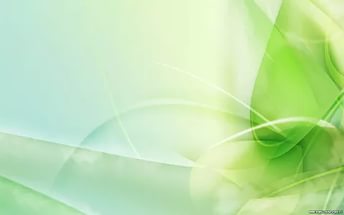 Согласно ФГОС дошкольного образования
 «речевое развитие» включает:
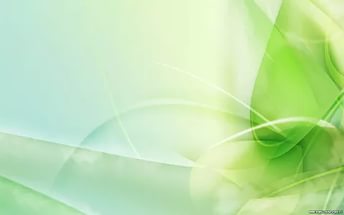 Задачи:
Составление авторских конспектов по развитию связной речи с применением сюжетных картин;
 Подбор наиболее эффективных методов, приёмов, способствующих к созданию интереса, мотивации к речевой деятельности  детей;
 Формирование умений и навыков по составлению рассказов по сюжетным картинкам;
 Обогащение словаря и формирование грамматического строя речи детей в процессе работы с сюжетными картинами.
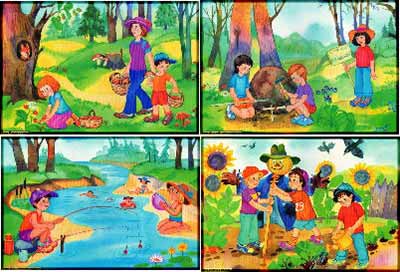 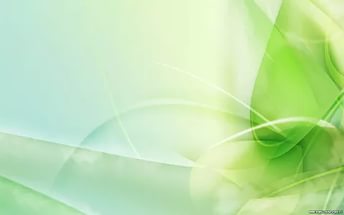 Этапы работы по сюжетной картине
Анализ содержания картины (определение объектов на картине и установление взаимосвязей между объектами на картине )
)
Составление сравнений, загадок и метафор по картине Составление исходного рассказа по картине
Представление возможных ощущений с помощью разных
органов чувств
«
«Составление речевых зарисовок с использованием
Разных точек зрения»
Составление детьми творческих рассказов
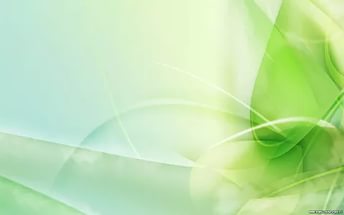 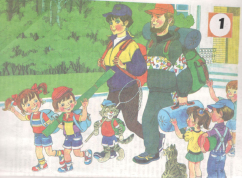 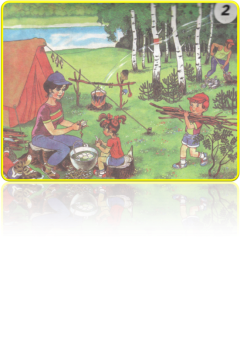 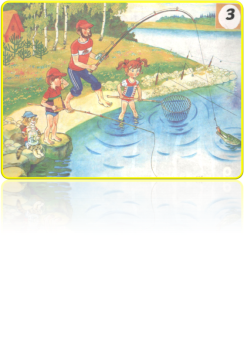 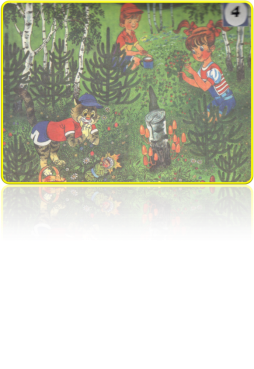 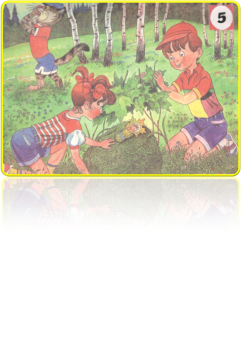 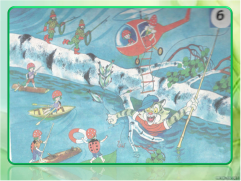 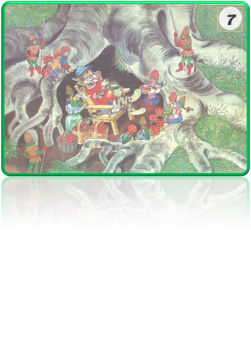 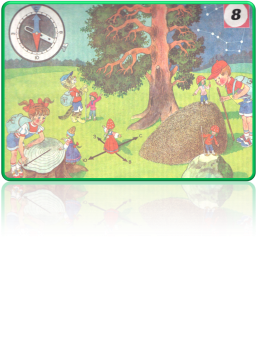 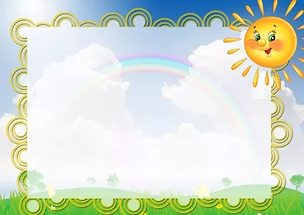 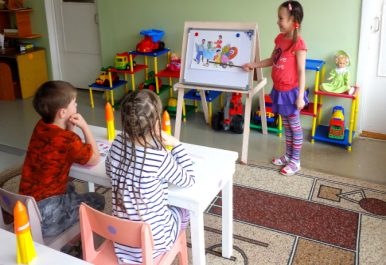 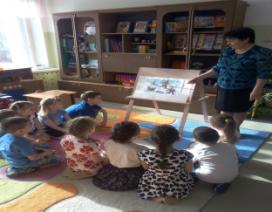 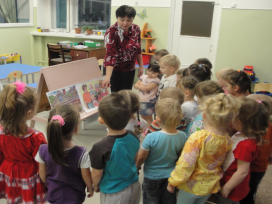 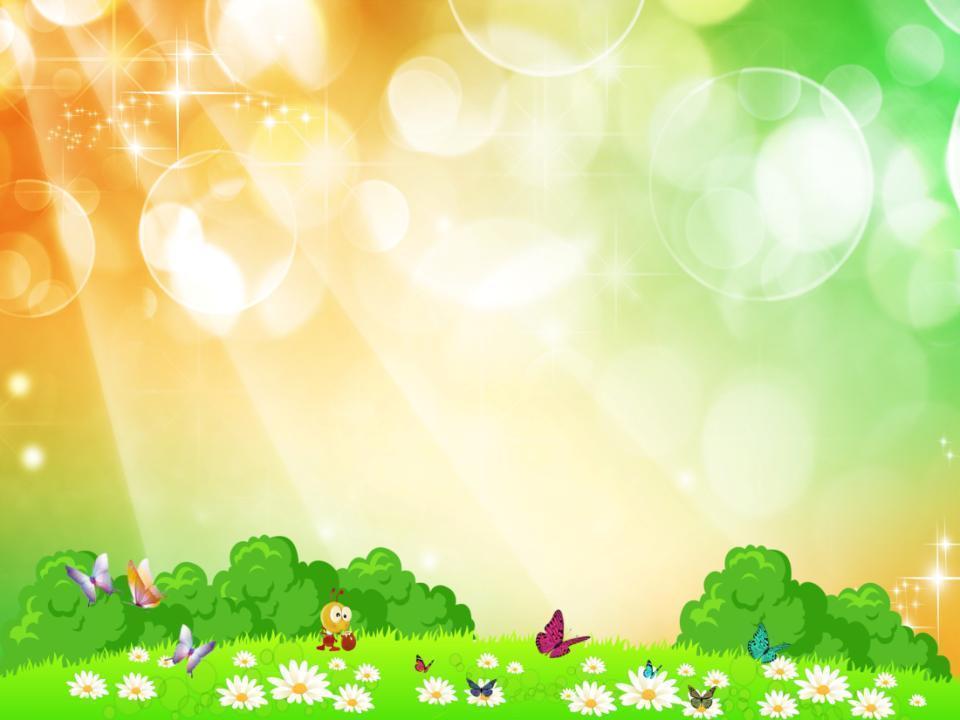 Спасибо за внимание !